Alkány
9.ročník
Miloš Čekan
Alkány:
- Sú uhľovodíky, ktoré majú otvorený reťazec atómov uhlíka a medzi atómami uhlíka sú iba jednoduché väzby (nasýtené uhľovodíky)
Názvoslovie
V názve majú všetky alkány príponu -án
1. Metán
2. Etán
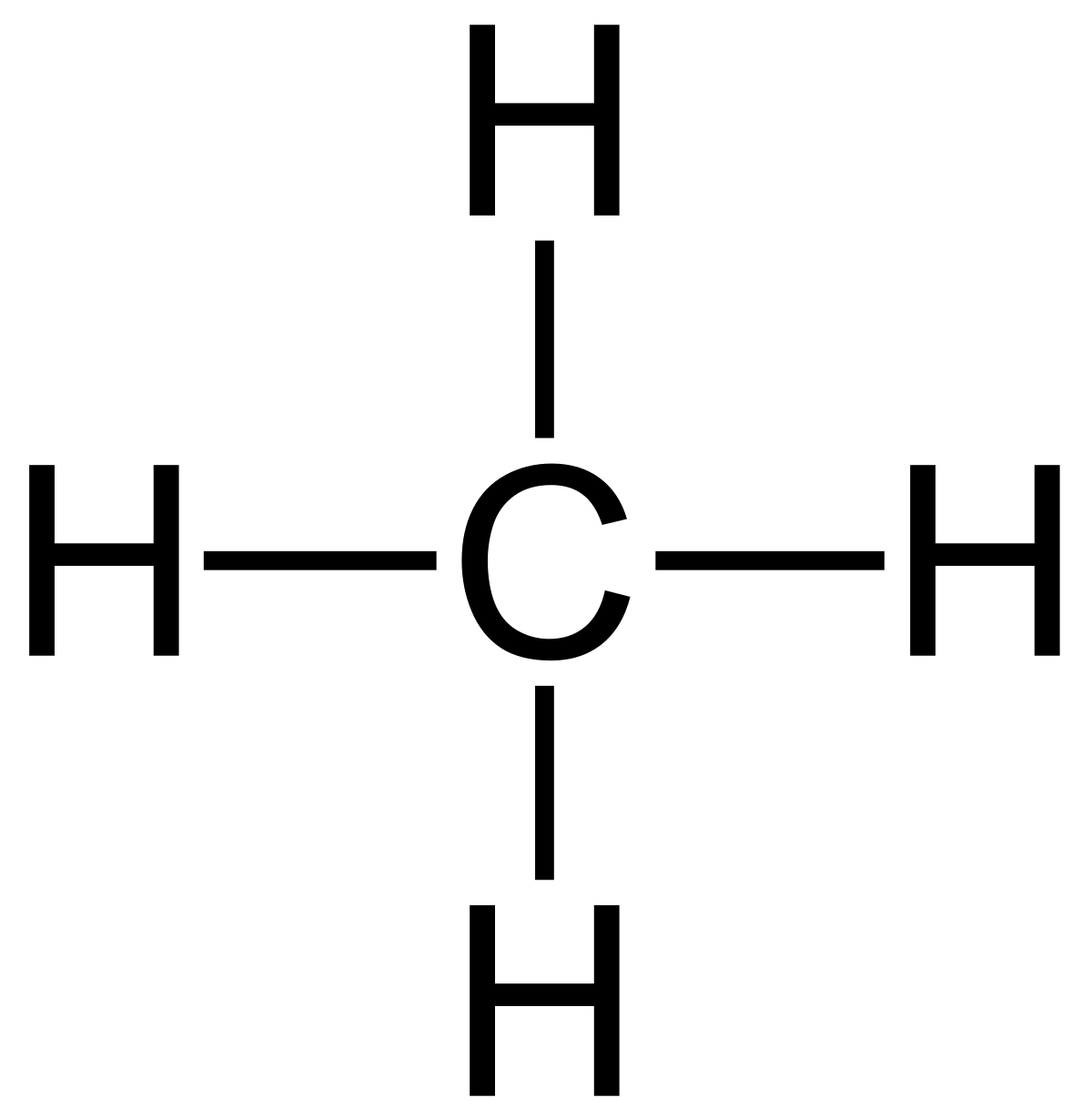 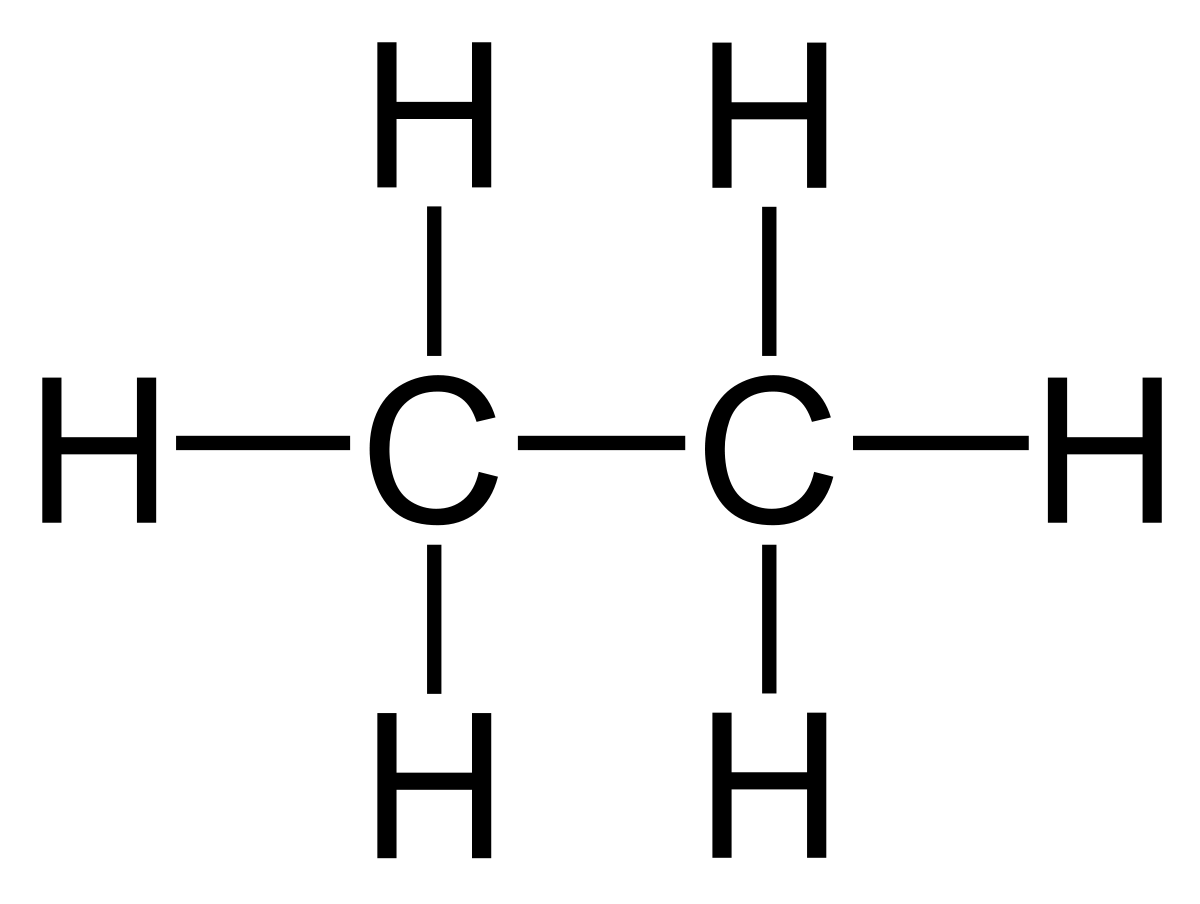 CH4
C2H6
CH3-CH3
3. Propán
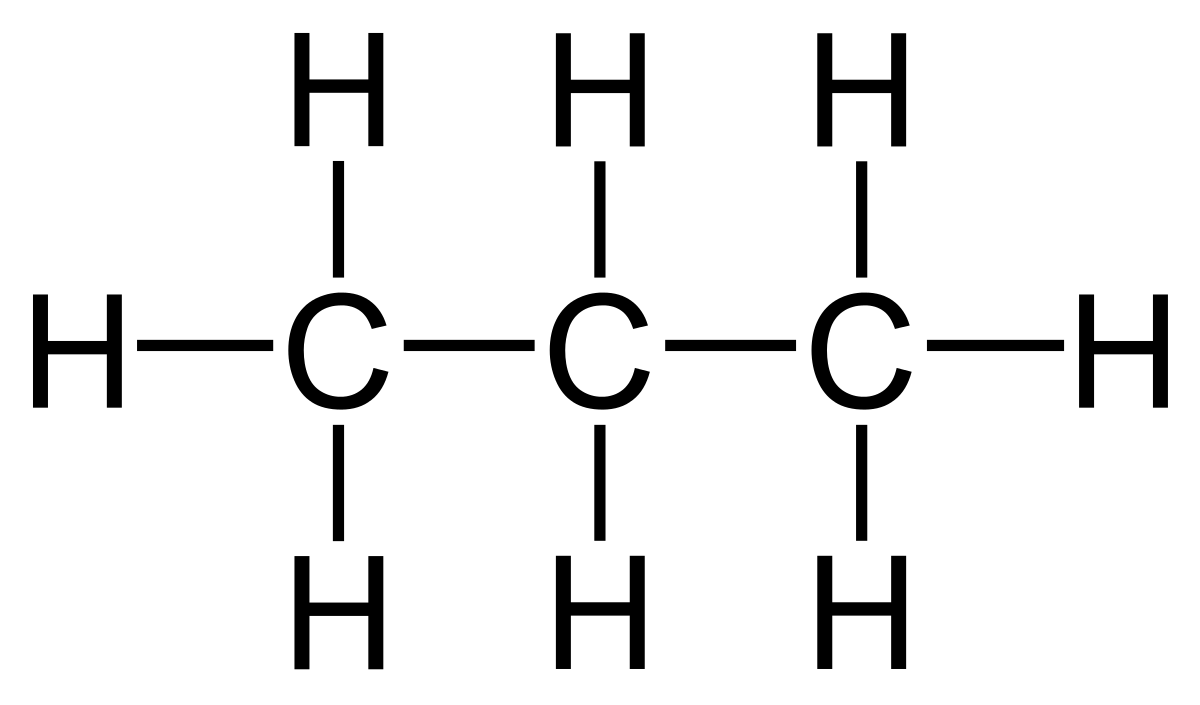 C3H8
CH3-CH2-CH3
4. Bután
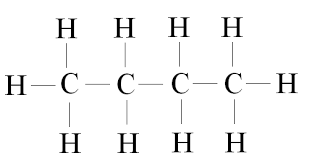 C4H10
CH3-CH2-CH2-CH3
5. Pentán
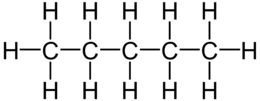 C5H12
CH3-CH2-CH2-CH2-CH3
Homologický rad – vždy + viac CH2 skupina
6. Hexán
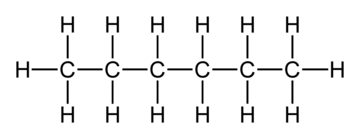 C6H14
CH3-CH2-CH2-CH2-CH2-CH3
7. Heptán
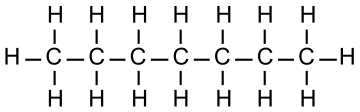 C7H16
CH3-CH2-CH2-CH2-CH2-CH2-CH3
8. Oktán
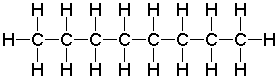 C8H18
CH3-CH2-CH2-CH2-CH2-CH2-CH2-CH3
Vlastnosti:
- Metán, etán, propán bután → plyny
- Pentán a hexán → kvapaliny
- 7 a > → tuhé látky
- Pri dostatočnom prístupe vzduchu sa alkány spaľujú na oxid uhličitý a vodu:
CH4 + 2O2 → CO2 + 2H2O
Metán
Kyslík
Oxid
uhličitý
Voda
Benzín
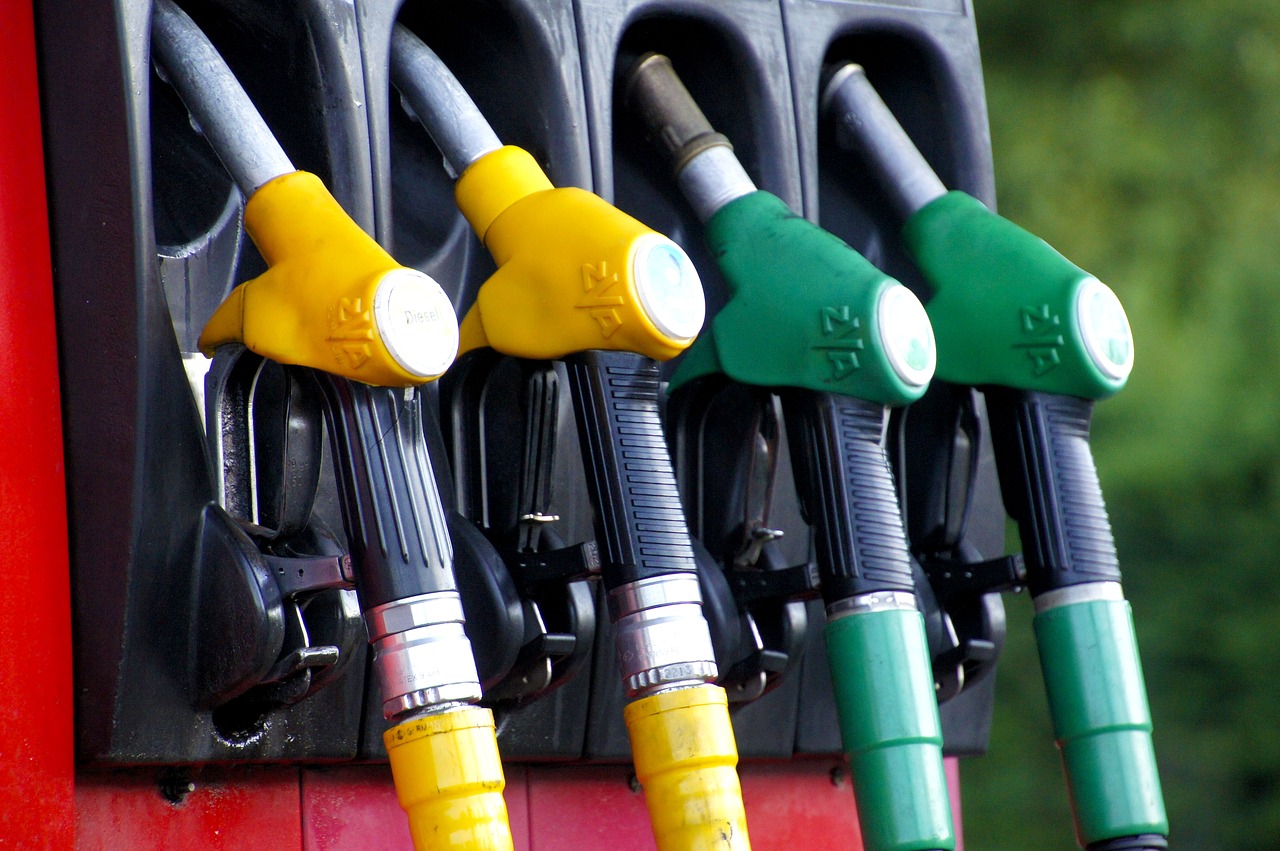 - Uhľovodíky s 5-10 atómami uhlíka
- Vzniká destiláciou ropy
- Horľavý
Oktánové číslo:
Porovnávanie vlastnosti benzínov
Čím ma benzín väčšie oktánové číslo, tým je kvalitnejší
Oktánové číslo 0-100
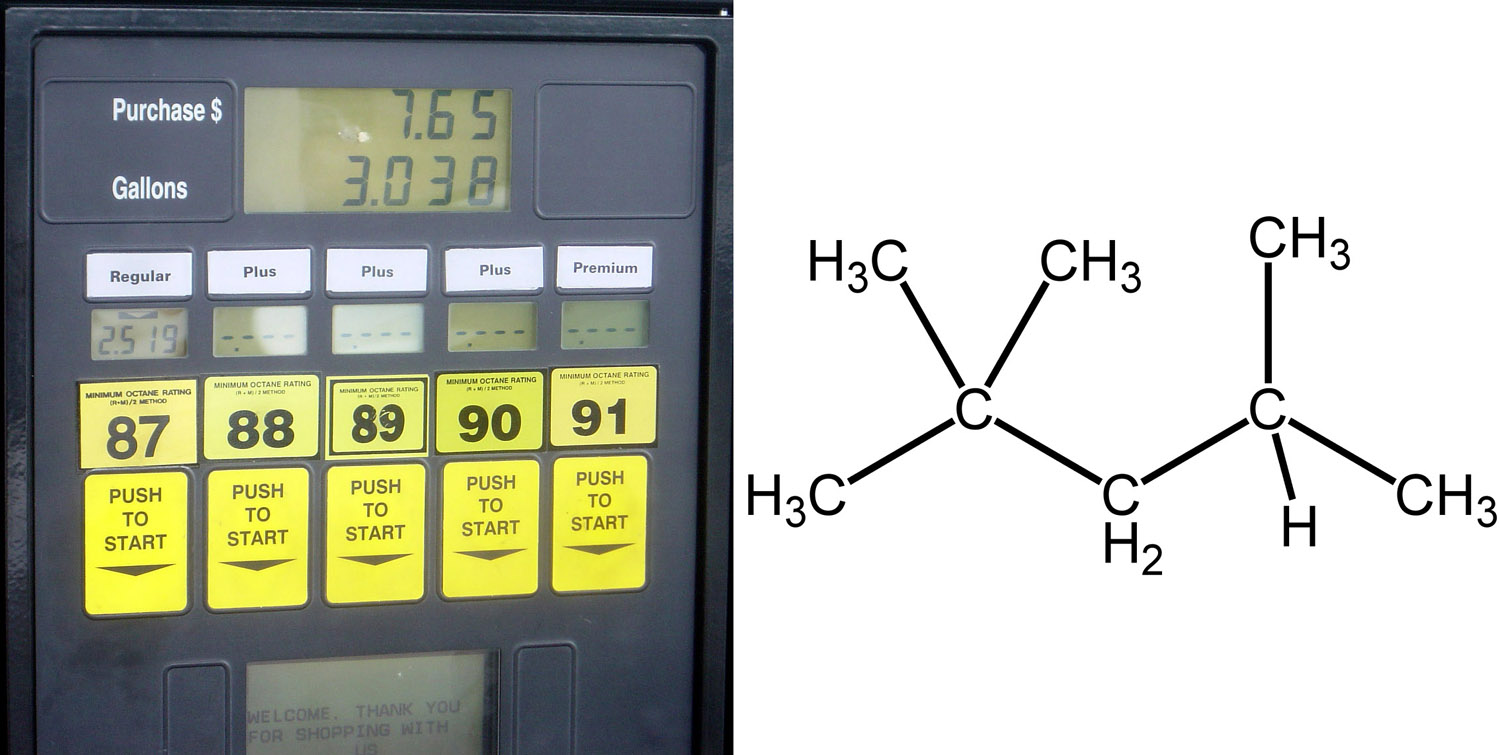 N
N
T
S
É
A
Ý
E
Y
N
Á
R
E
I
L
N
O
Ľ
V
D
Y
U
H
K
O
Í
N
O
T
K
Á
N
P
N
T
Á
E
Ä
Z
B
Š
R
T
V
O
O
V
V
Ý
1. Ako nazývame uhľovodíky, ktoré majú iba jednoduchú väzbu ?
2. Aký typ vzorca je na obrázku ? →
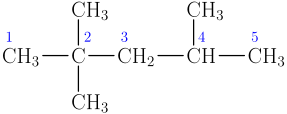 3. Ako sa nazývajú zlúčeniny vodíka a uhlíka ?
6. Koľko väzbový je uhlík v organických zlúčeninách ?
4. Počet atómov uhlíka - 8
5. Počet atómov uhlíka - 5